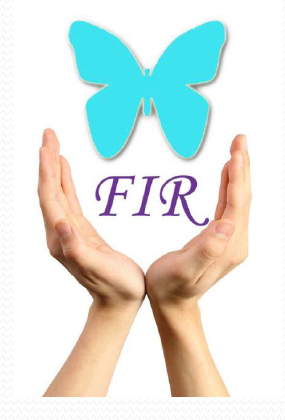 Freedom Innovation Research
April 30th, 2010
Topics Covered
Introduction
System Overview
Project Budget
Timeline
Future Development
Question and Answers
Team Members
Hardware and Drivers
Steven Choi
Kenta Yuan
Richard Zhang
Client Side Software/Testing
John Ogawa
Jason Tsai
Motivation
14% of Canadian population has some form of disability
Half of reported disabilities are mobility restrictions
Difficulty taking a book or cup from a distant table
Automated system can improve quality of life
Product: Retriever 247
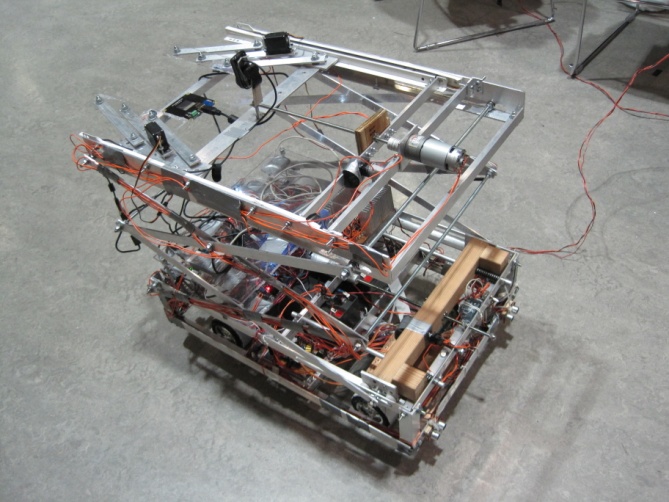 System Overview
What it’s made of?
Top
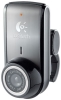 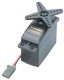 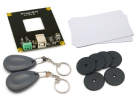 Robot Arm
Item Identify
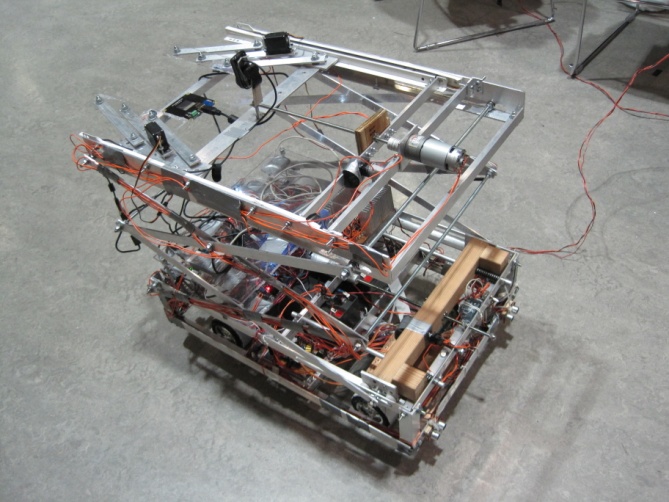 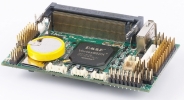 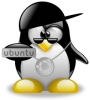 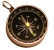 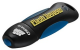 Center
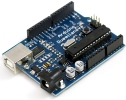 Control
Units
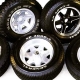 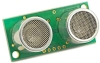 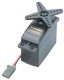 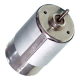 Base
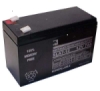 Drive System
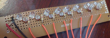 System Overview
Project Conceptual Model
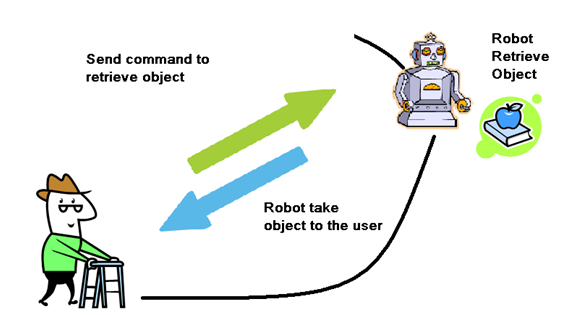 System Overview
Client and Server Communication
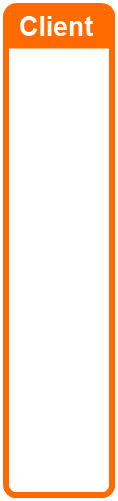 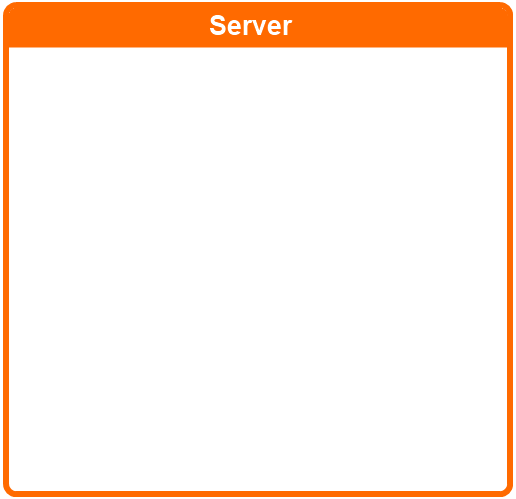 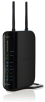 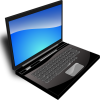 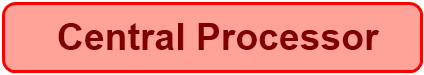 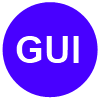 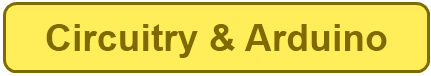 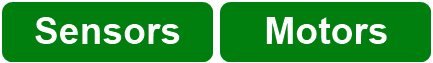 Hardware Overview
Lifting Platform
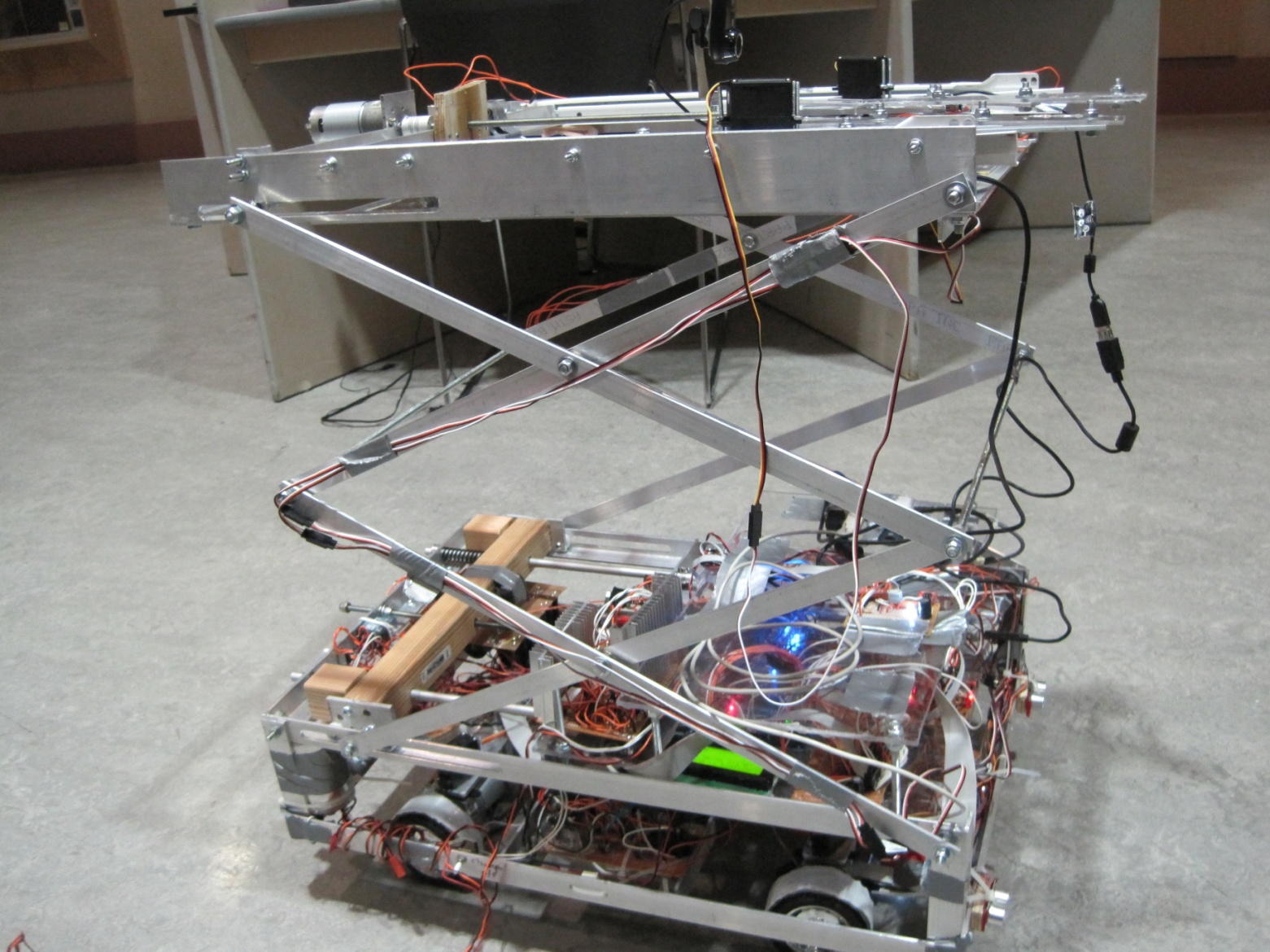 Hardware Overview
Robotic Arm
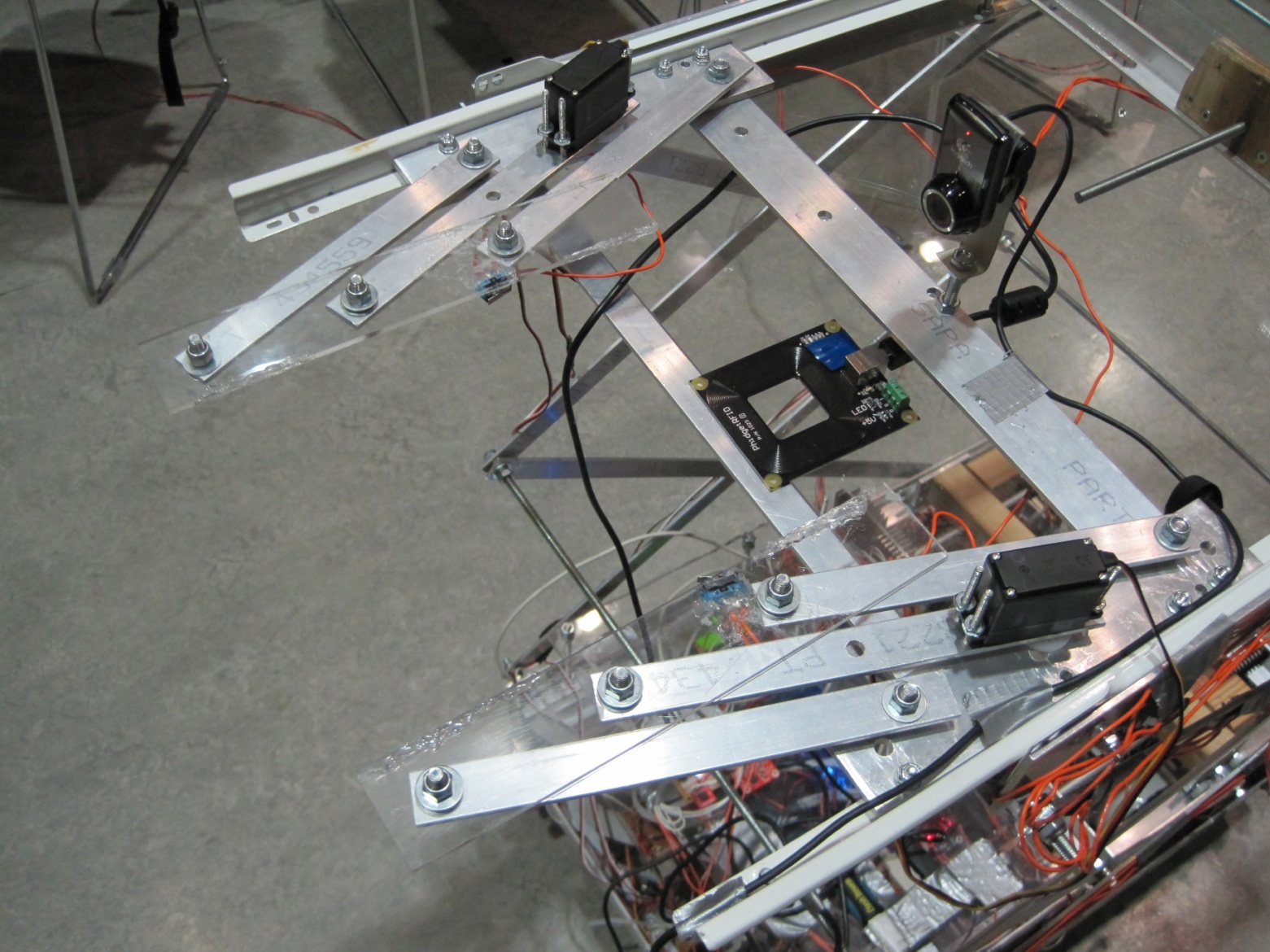 Hardware Overview
Line Sensor
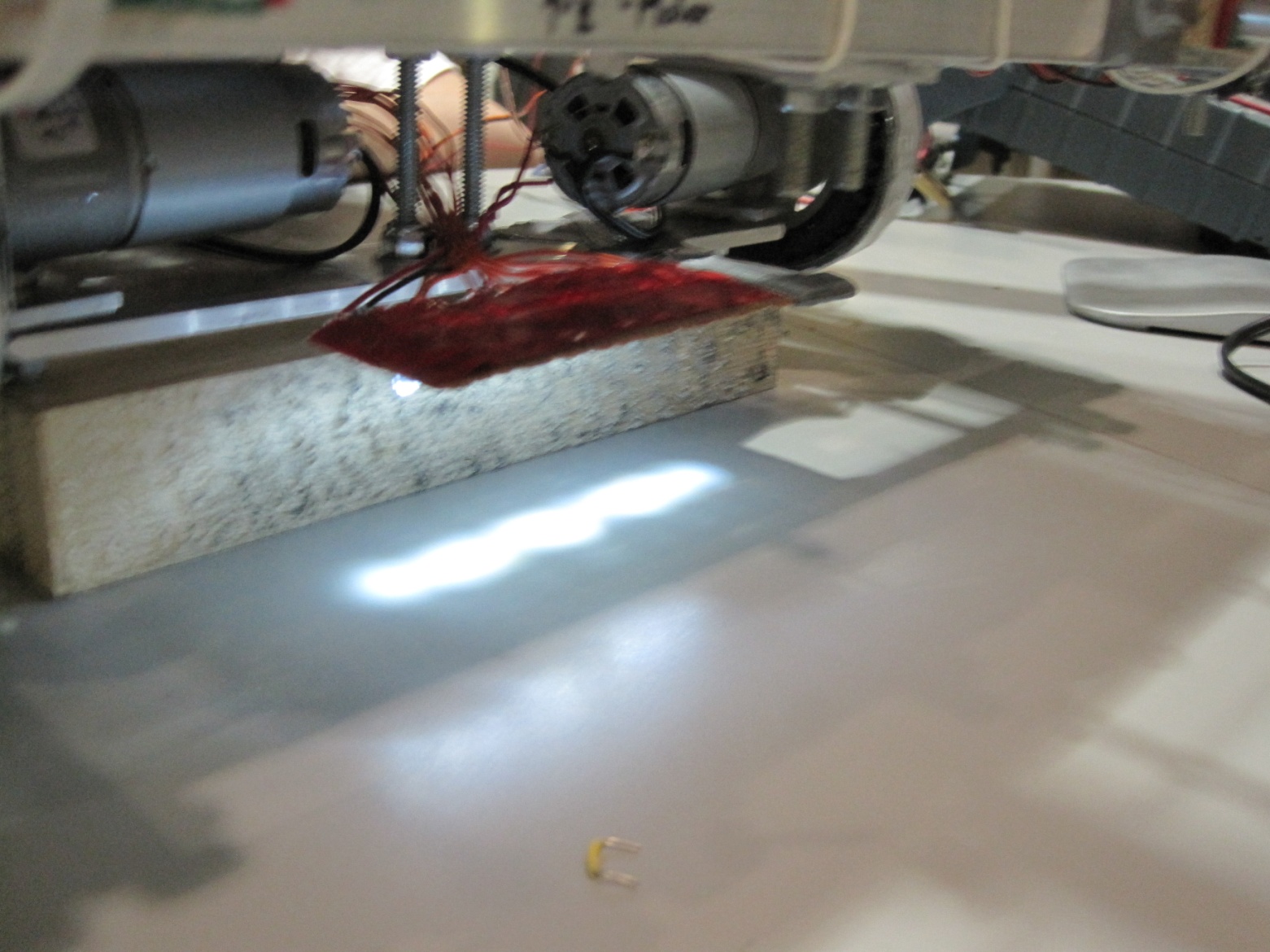 Hardware Overview
Ultrasonic Distance Sensor
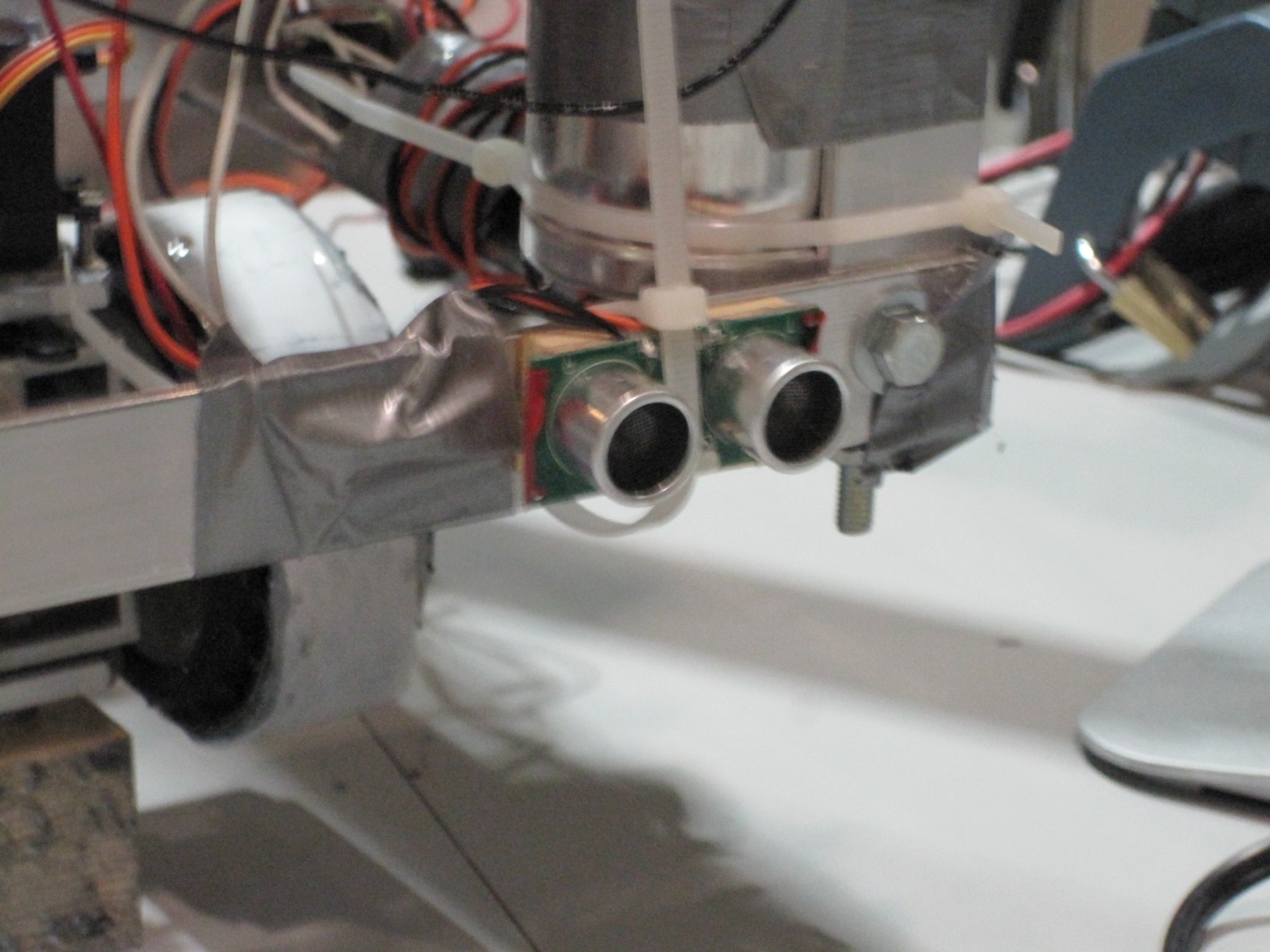 Software Overview
Driver and real-time programming
Multithread
Server and client create wireless channel for communication
Video streaming server

GUI
Visual C++ and .NET Framework
Project Budget
Funding: 
ESSEF: $ 800
Wighton(applied)

Total Spending:
	$1692.6
Timeline
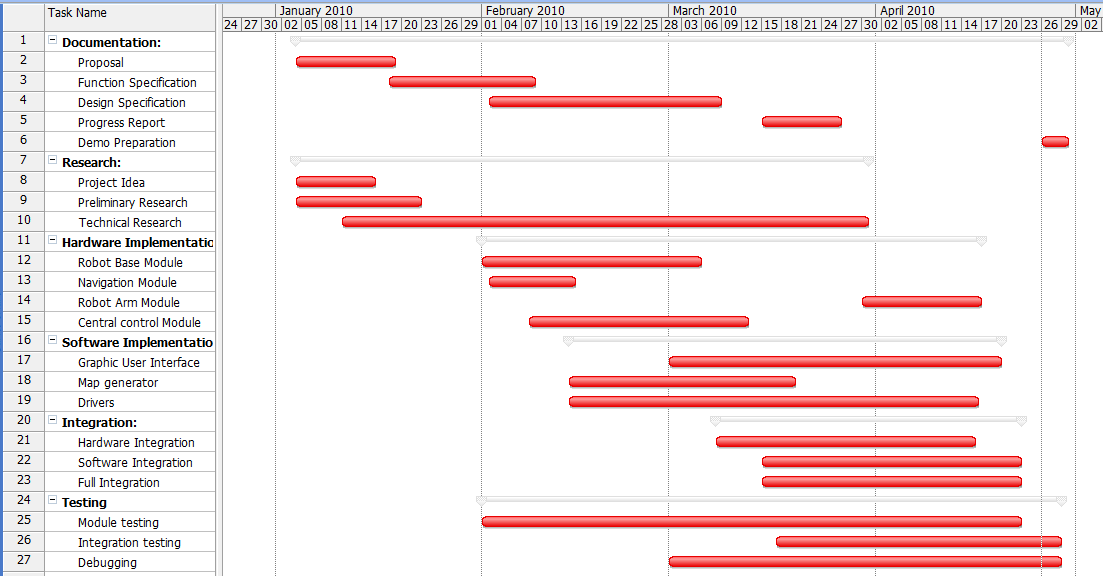 Future Development
More sophisticated Robotic Arm
Map generation
Webcam position Control
Reduce robot weight
Image processing
Self located without lines on floor
Courses that helped us
ENSC 489 – Computer aid design and manufacturing
ENSC 483 – Modern control system
ENSC 425, ENSC 325, ENSC225 – Analog circuits, buck convertor, non-ideal op-amp
ENSC 387 – Sensors and Actuators
ENSC383 – Feedback control system
ENSC 351 – Real-time embedded System
ENSC 330 – Engineering materials
ENSC 320 – Filters
ENSC 304 – Usability engineering
ENSC 250 – Logic gates
ENSC 230 – introduction to mechanical design
ENSC 220 – Electric circuits
CMPT 225 – Data structure
CMPT 128 – C++ object orientated programming
And most importantly, engineering co-op experiences
Final Remarks
Overall System:
Managed to meet the major functional specification
Fully automated algorithm requires more optimization
Automatic Map Generation is still under integration

What we learned:
Communication and Team work
Meeting deadlines
Work with limited facility and budget
Demo
and
Questions
ASB is my home.
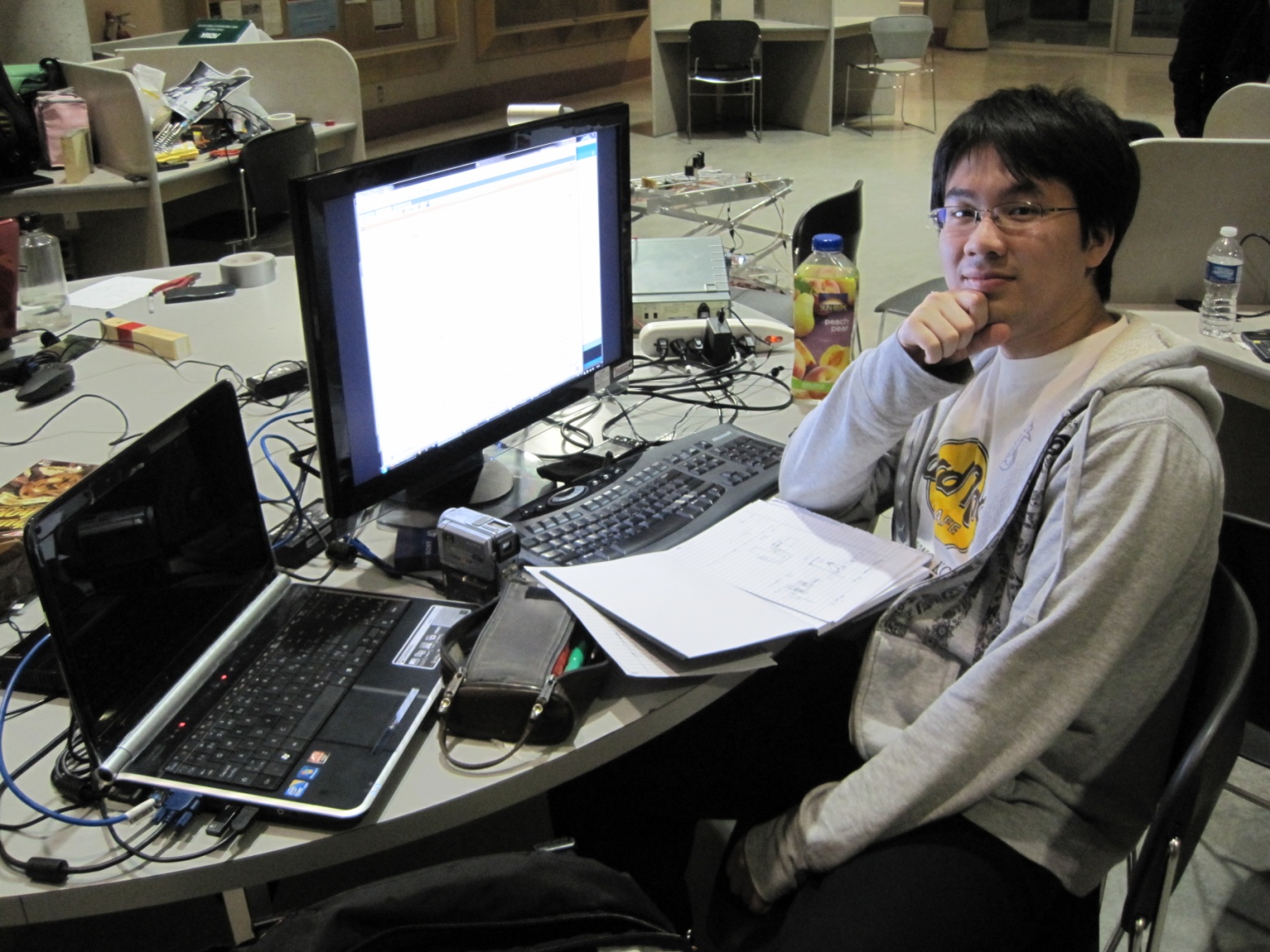